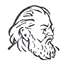 ГБОУ ВПО «КРАСНОЯРСКИЙ ГОСУДАРСТВЕННЫЙ МЕДИЦИНСКИЙ УНИВЕРСИТЕТ ИМ. ПРОФ. В.Ф. ВОЙНО-ЯСЕНЕЦКОГО» МЗРФ
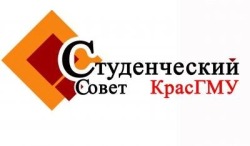 Педиатрического факультета
Предвыборная программа
Гачегов Александр Петрович
Студент 4 курса 405 группы специальность «педиатрия»
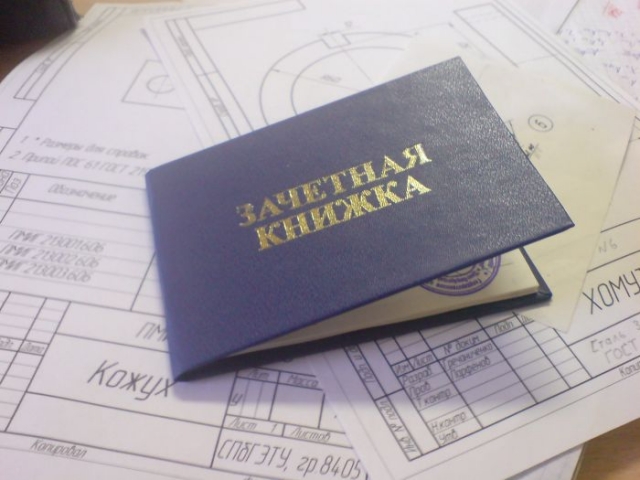 4,6
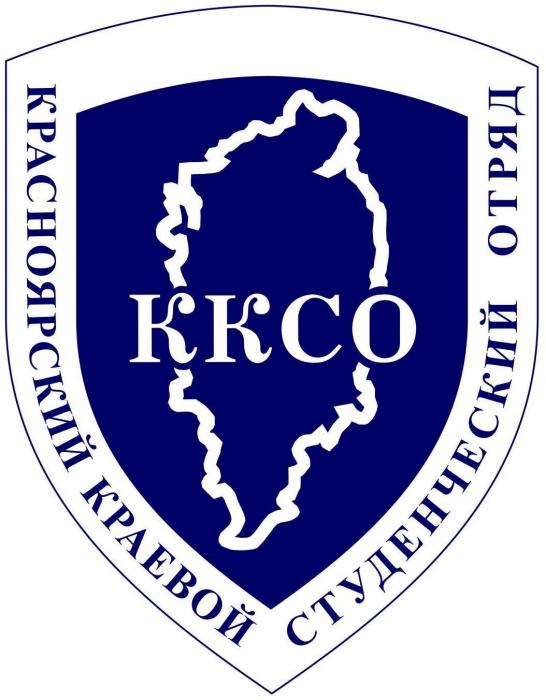 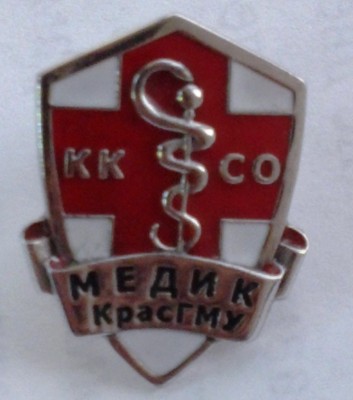 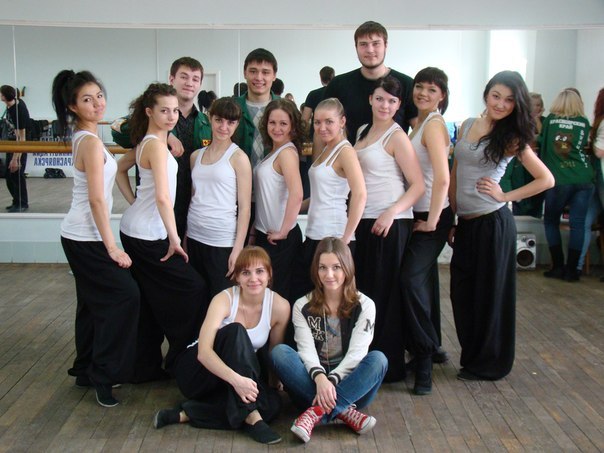 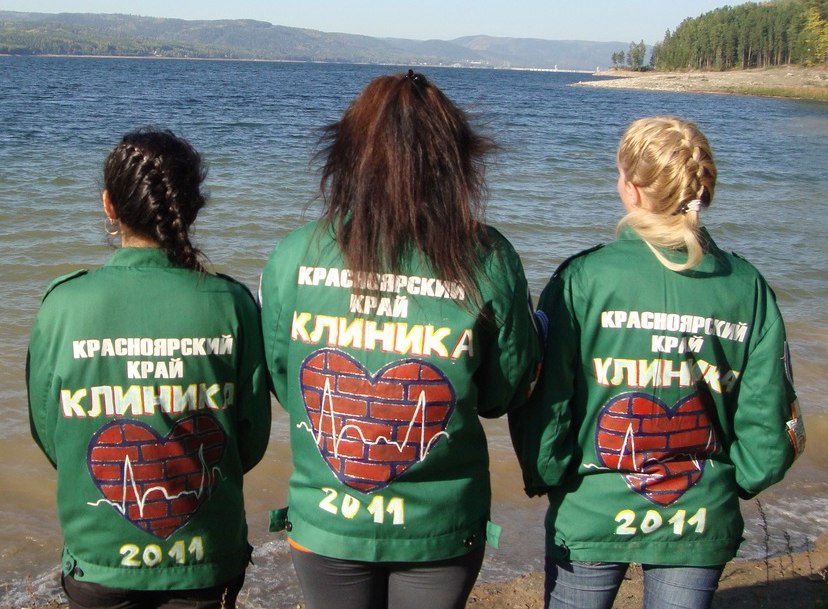 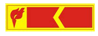 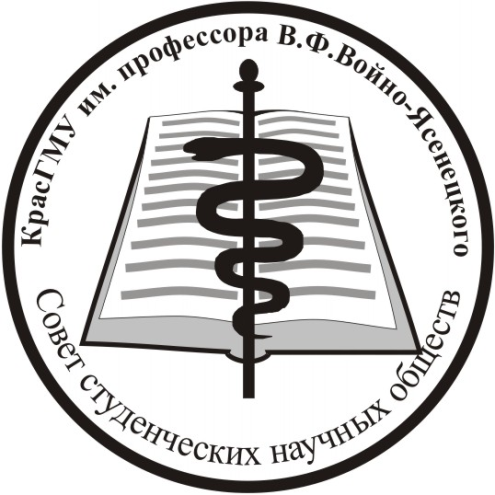 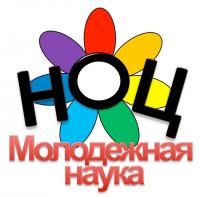 Дипломант конкурса студентов и молодых ученых «Молодой организатор здравоохранения» им проф. Сологуба
Участник 78-79-й итоговой студенческой научно-практической конференции с международным участием
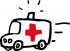 Конкурс практических навыков «НЕОТЛОЖКА»
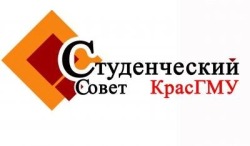 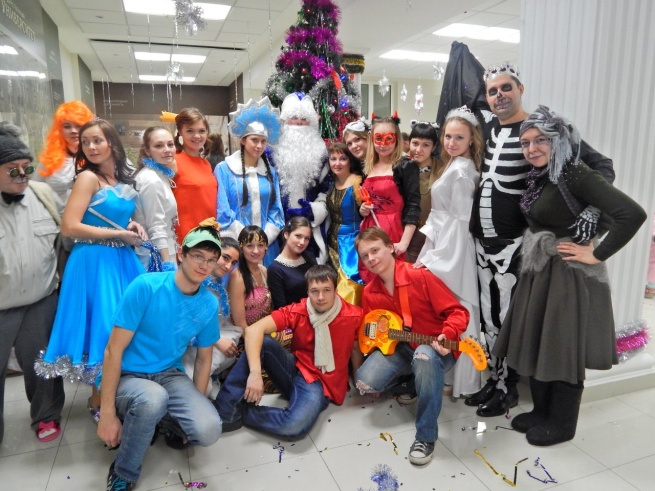 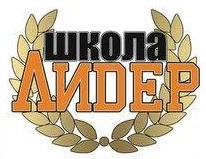 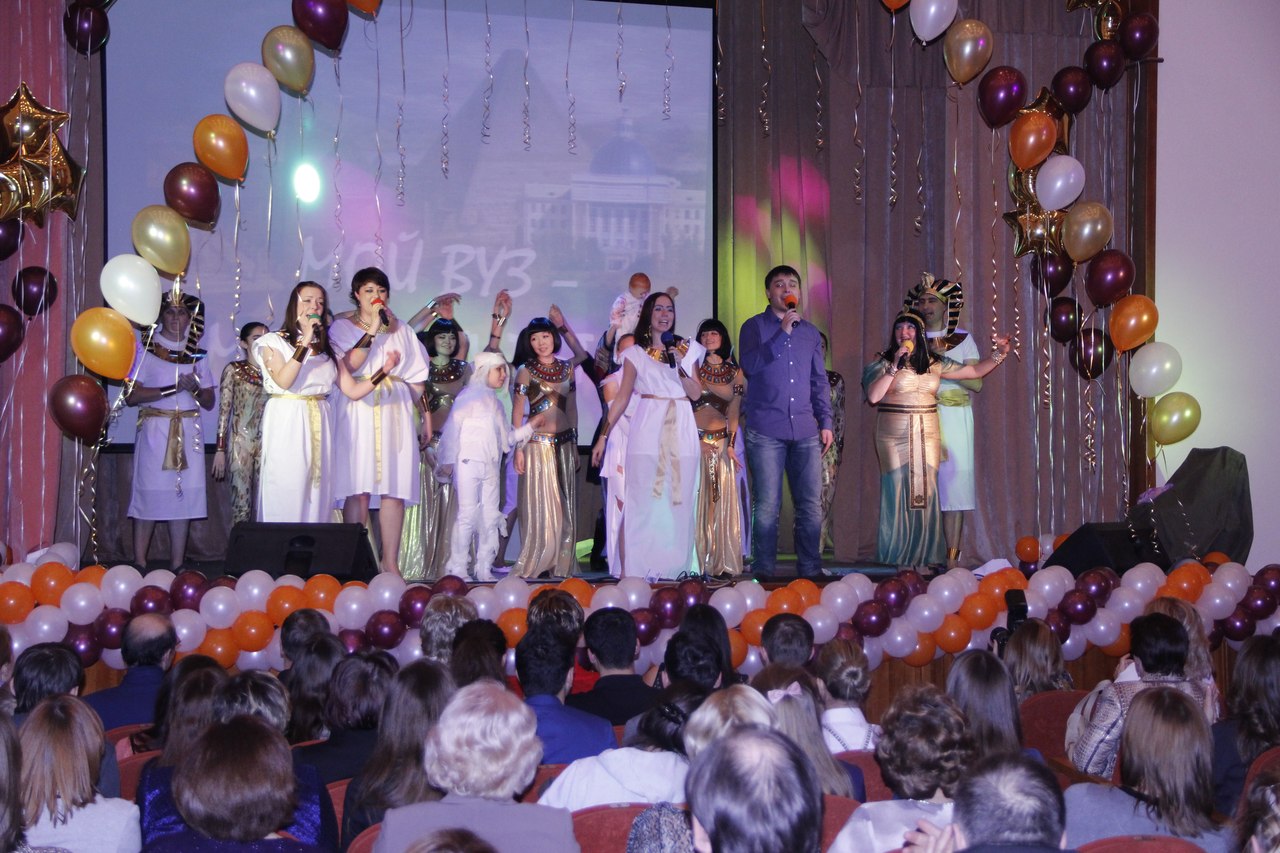 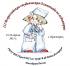 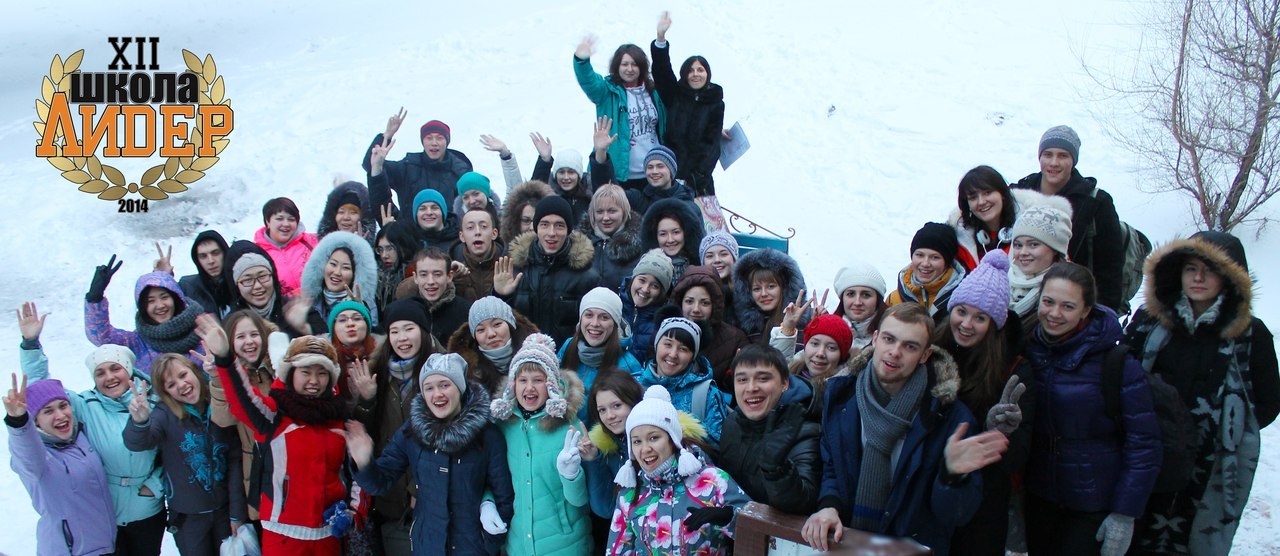 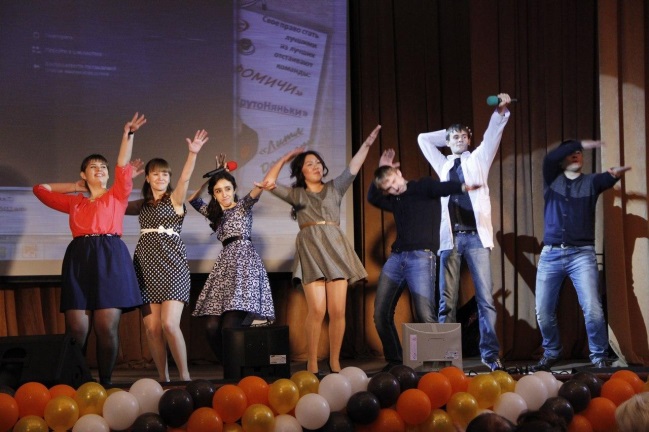 Ребрендинг Студенческого Совета
Подготовка абсолютно новой концепции и стиля Студенческого Совета.
Создание атмосферы студенческого братства, в которой рождаются все самые креативные идеи.
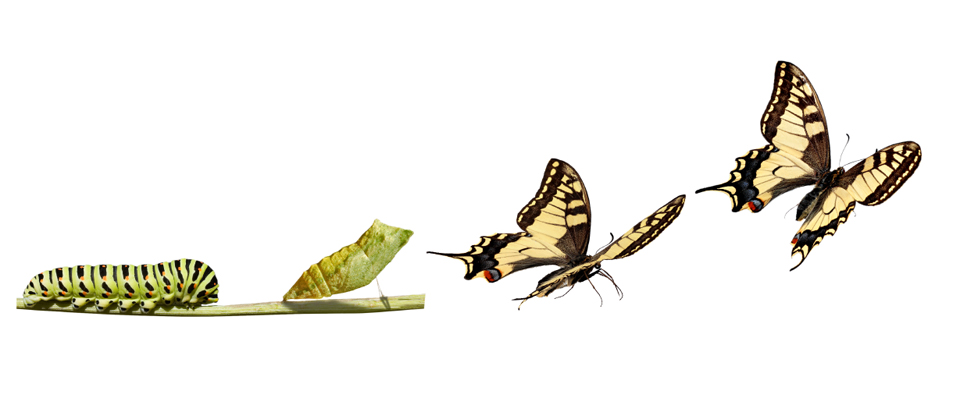 Создание эффективной структуры
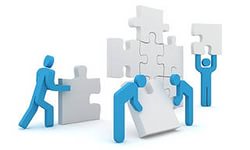 Структура Студенческого Совета должна быть максимально коммуникативной
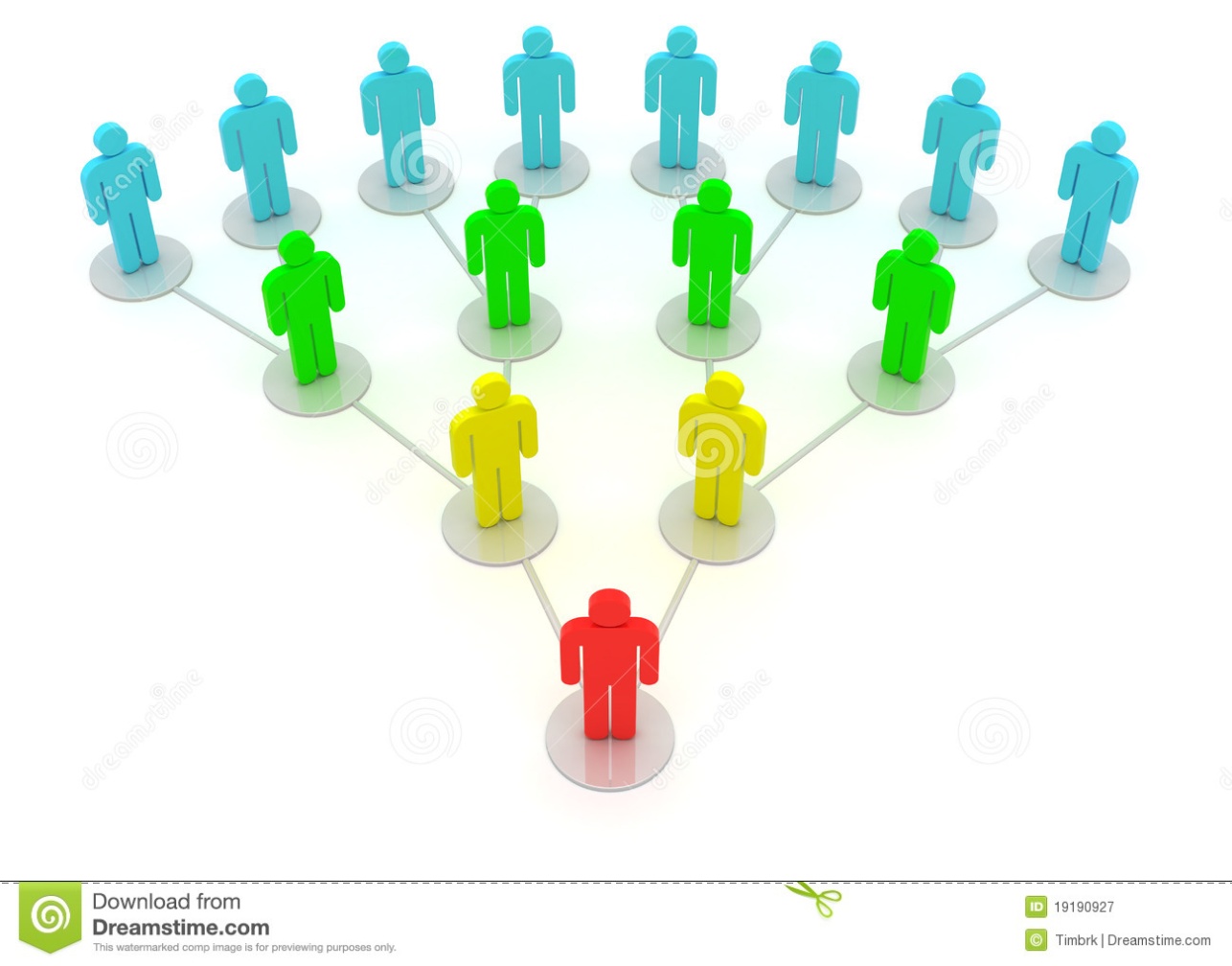 Работа будет в такой структуре максимально эффективной
Не забывая традиции...
Посвящение в клиницисты…
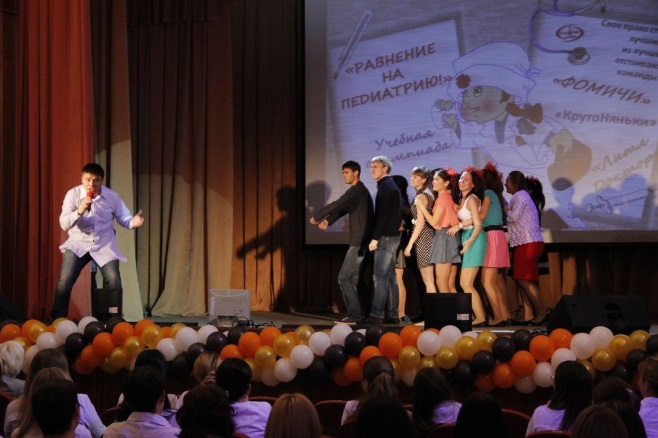 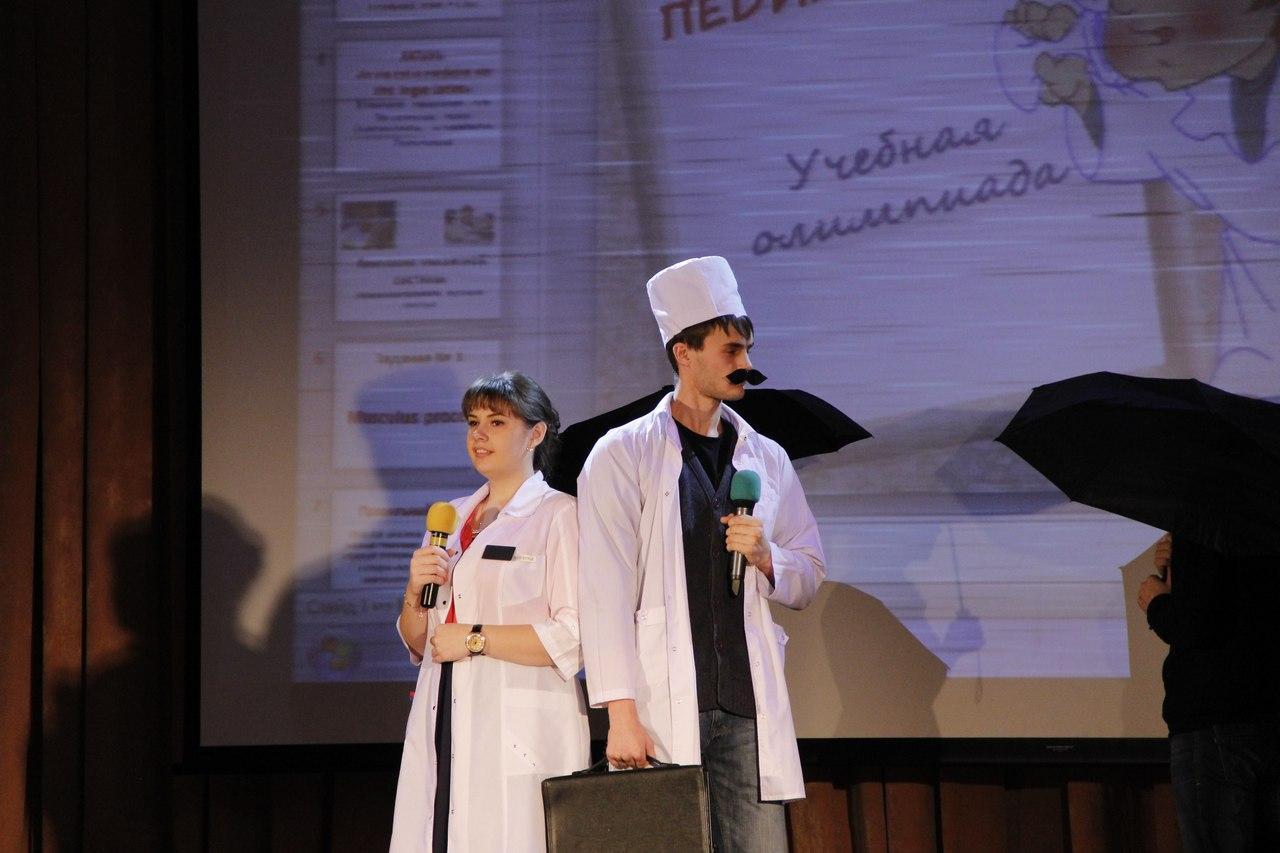 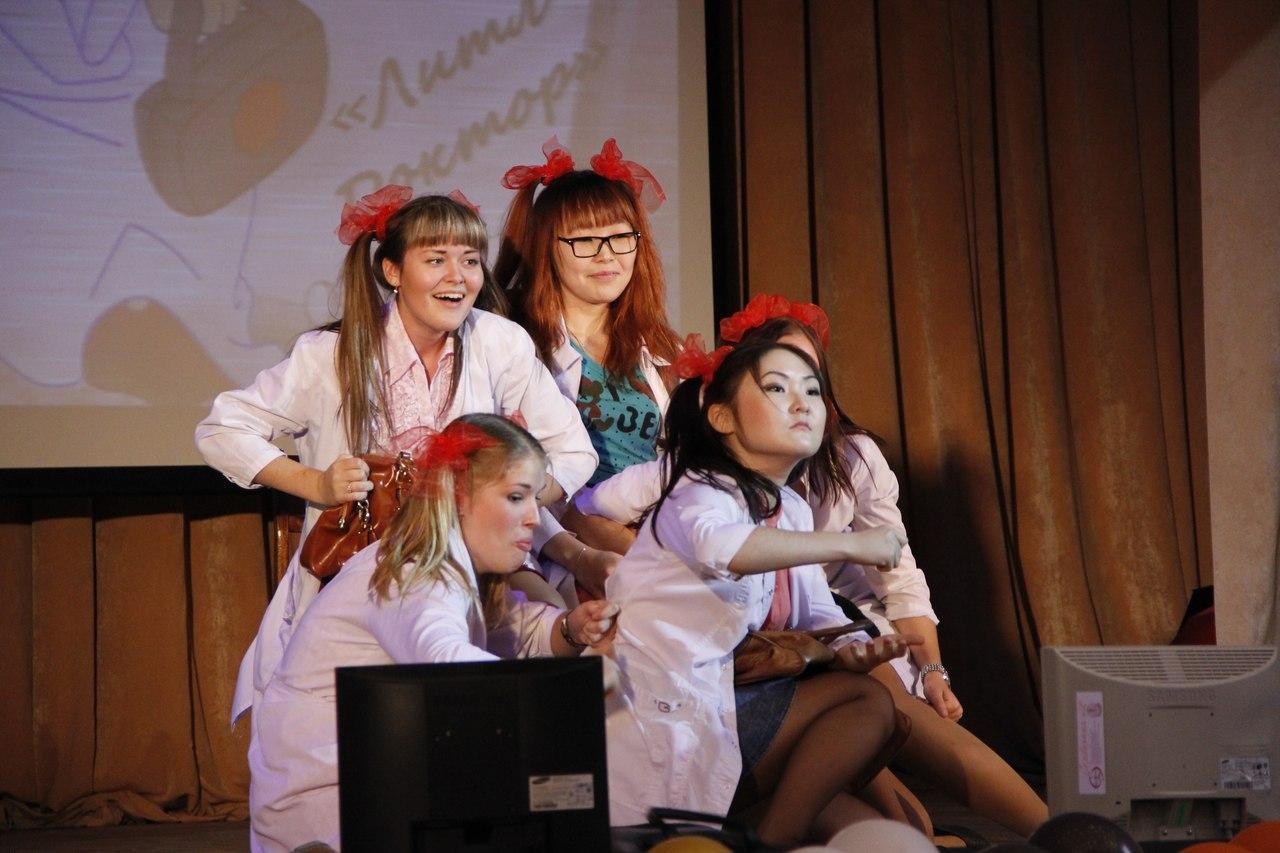 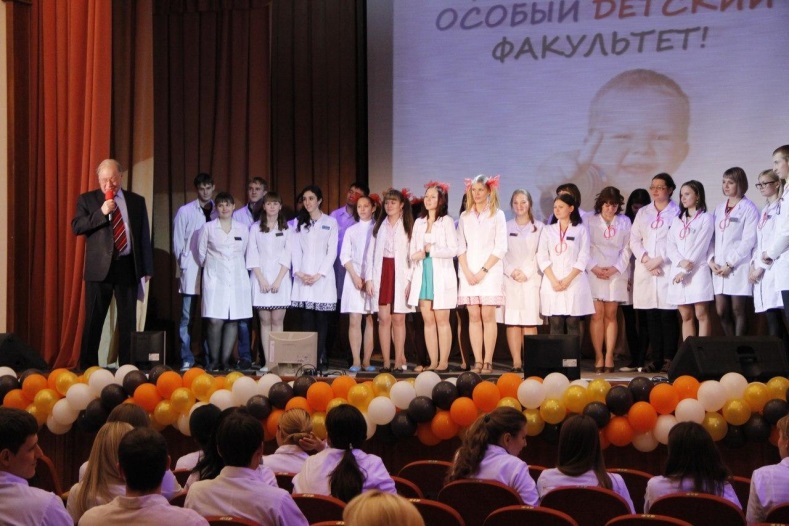 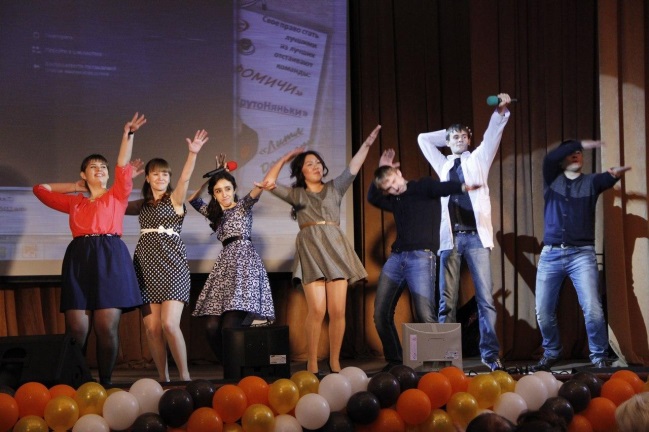 День Рождение Университета!
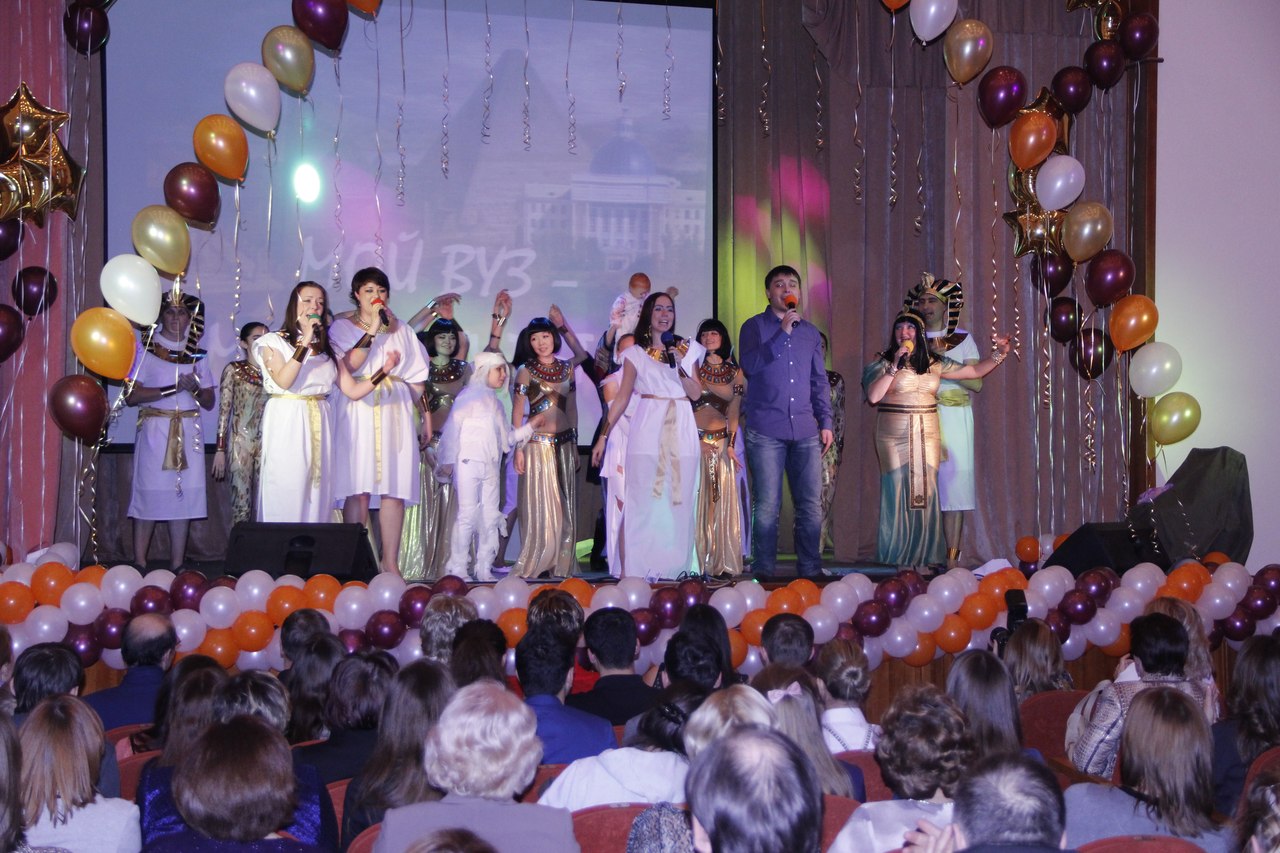 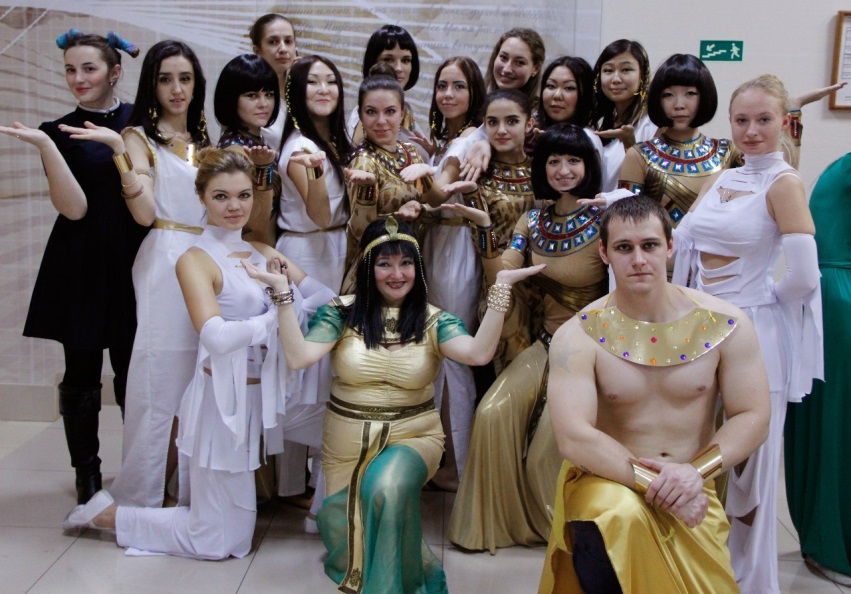 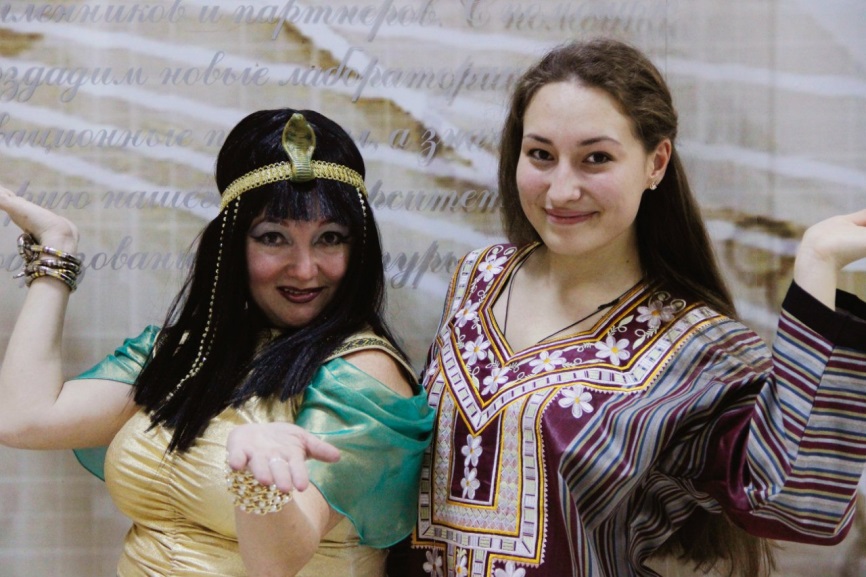 Новогодняя Елка
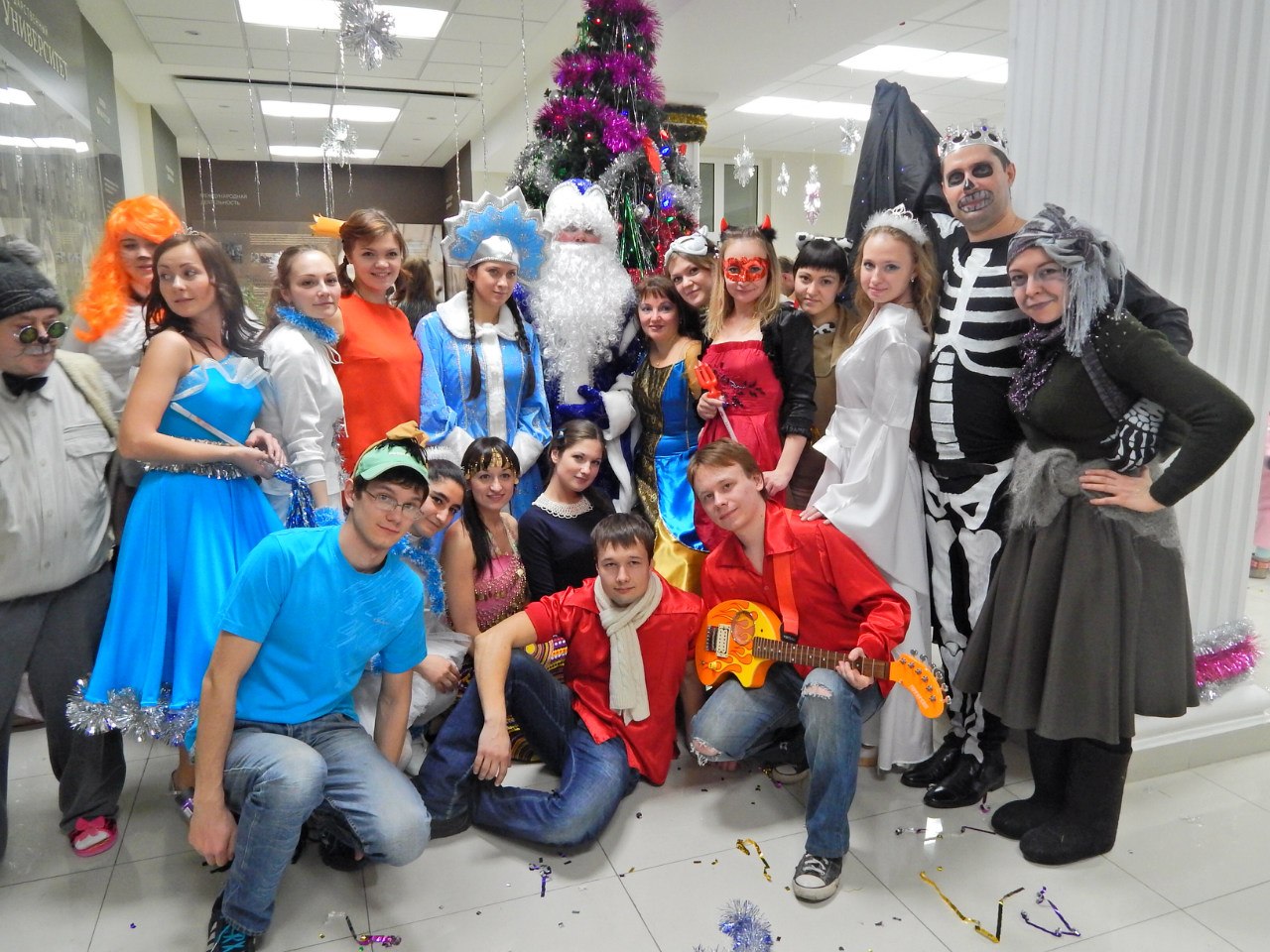 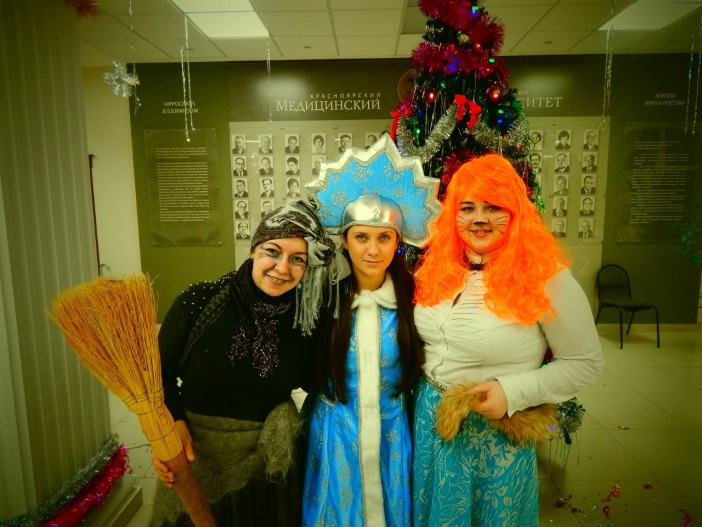 и всевозможные олимпиады…
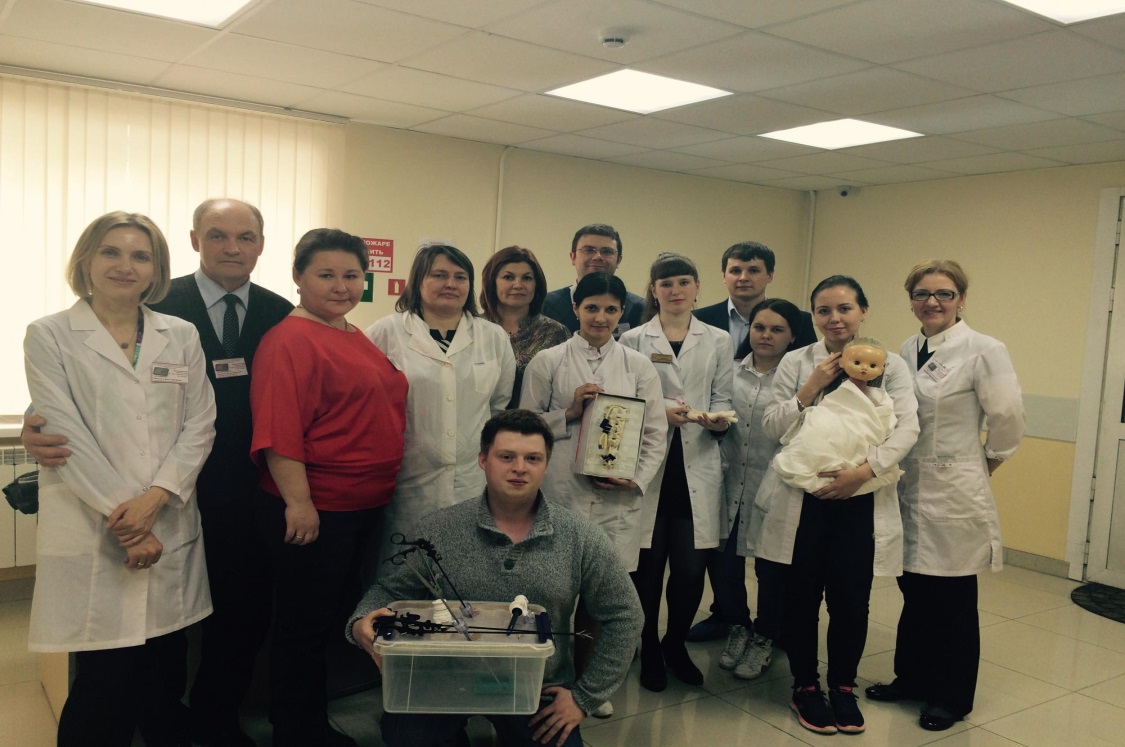 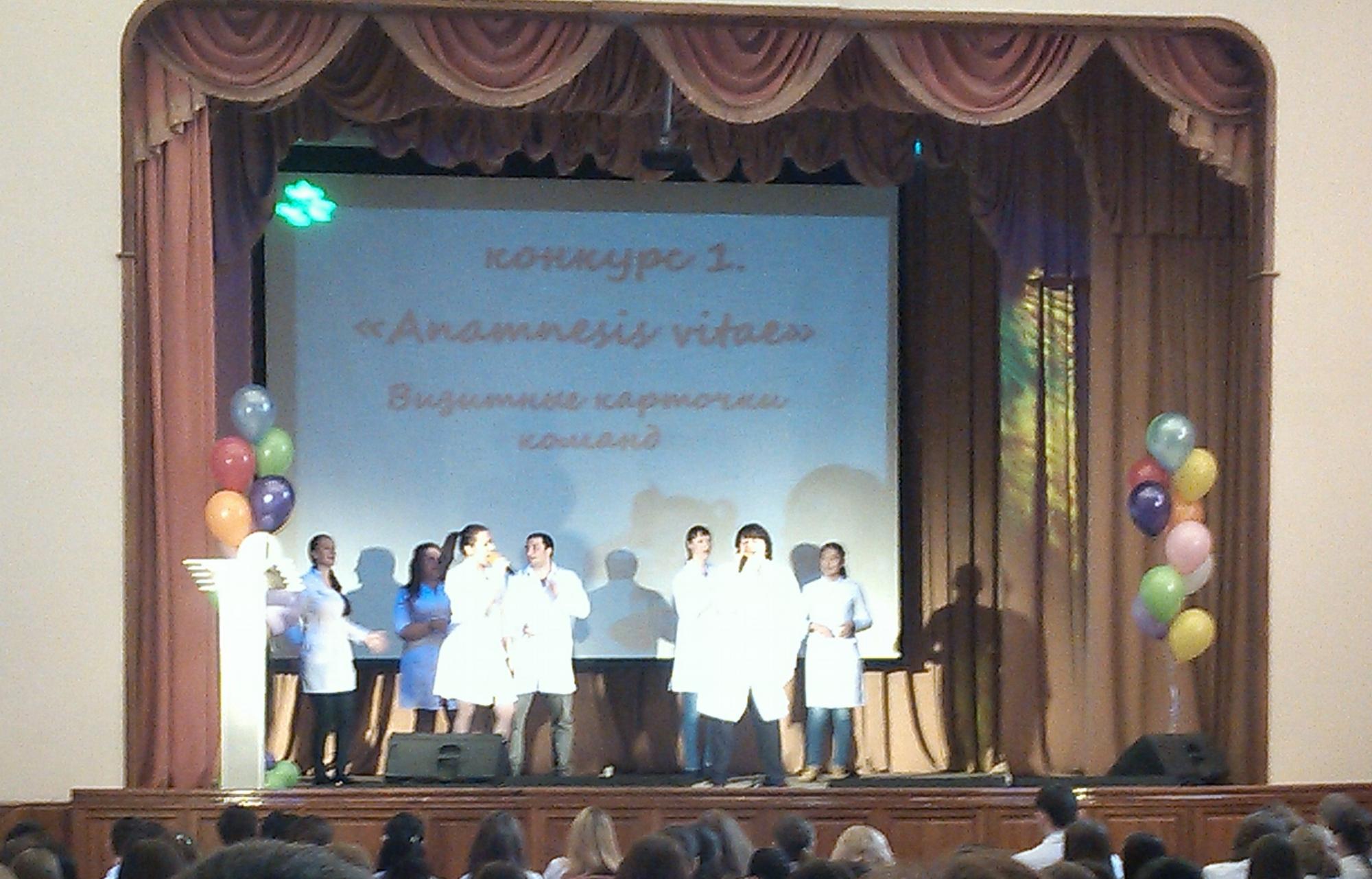 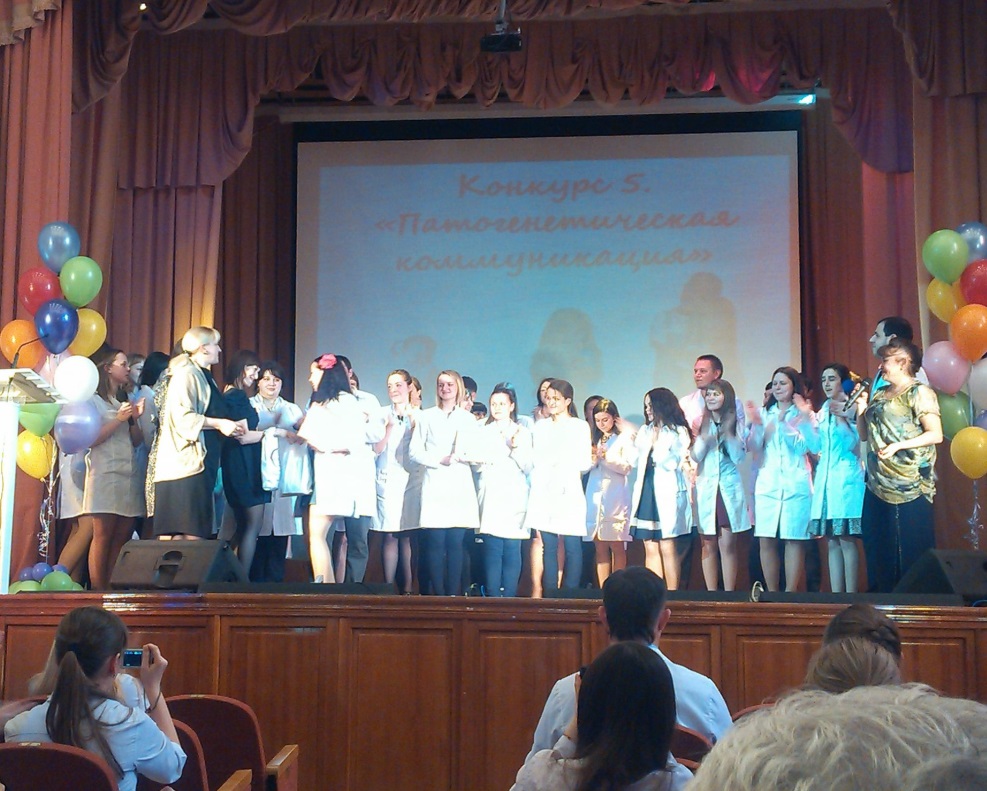 Профориентация – «Мейнстрим» Студенческого Совета
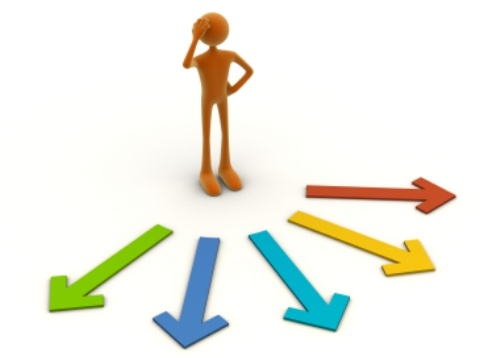 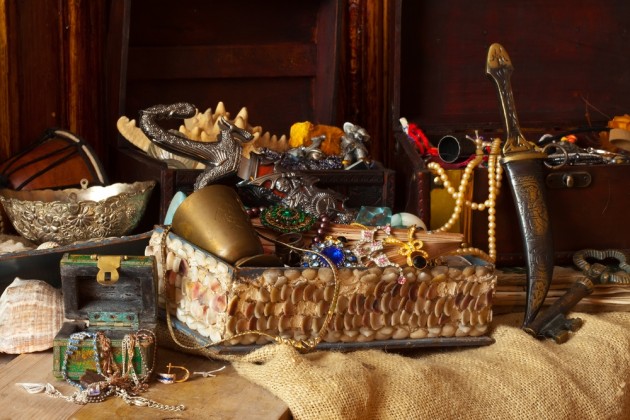 Игра «Сундук Познания»
ЭТО ТВОЙ ВЫБОР!
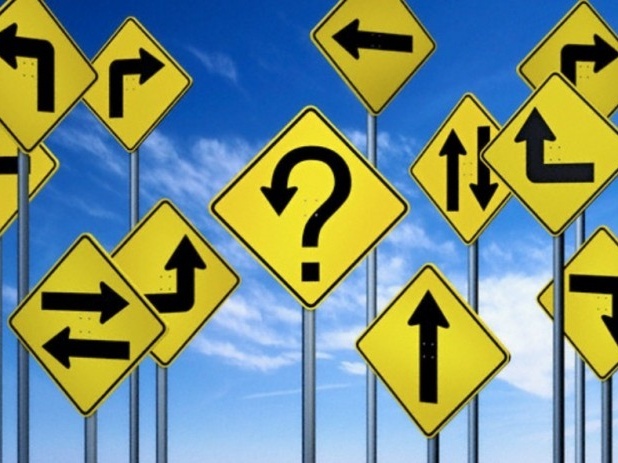